Findings from the Sharing Project
Multicultural Ministries
Multicultural Growth and Witness
Launched in July 2013
To solicit input through a survey from Unitarian Universalists (UUs) historically marginalized by:
Ability
Sexual orientation
Gender identity/expression
Race, and/or ethnicity 

About their unique experiences and ministry needs within Unitarian Universalism
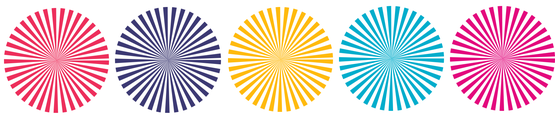 Goal
To help congregational leaders 
and Unitarian Universalist Association staff 
understand

Where We Are Now and What We Need 

to be well-equipped to meet the ministry needs 
of people seeking a liberal religious home 
in the 21st century
Sharing Project Report
Demographic Profile
Age
Geography
Education
Employment
Financial Status and Income
Class
Relationships and Family
Households
Caregiving
Parenting
Identities and Marginalization
Sexual Orientation
Gender Identity
People with Disabilities
Experiences of Discrimination in the World
Sharing Project Report
Religion and Faith
Relationship with UU Congregations
Unitarian Universalist Theology
Pastoral Care Needs
Adult Religious Education
Children’s Religious Education
Role of Social Justice
Preparation to Face the Moral/Ethical/Spiritual Challenges of the Future
Welcome and Inclusion In Congregations	
LGBTQ Welcome and Inclusion
Welcoming Congregation Program	
Race and Ethnicity Welcome and Inclusion
People with Disabilities Welcome and Inclusion
Reflections about Sharing Circles
1,500 responses from forty-eight U.S. states and nine other countries
All five UUA regions
Ages from 14-92 (22% youth and young adults)
27% people of color
56% people with disabilities
55% LGBTQ
Contextualizing the Survey
Demographic Highlights
Discrimination
Respondents face discrimination every day
Education vs Class
Respondents are highly educated, although financial status is low considering the high levels of education
Education
Class
Disabilities UUs Are Living With
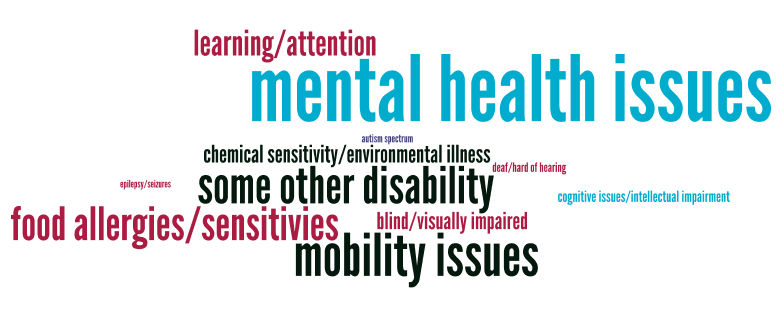 Primary Disabilities
Mental health issues rank highest of all disabilities identified
Sexual Orientation
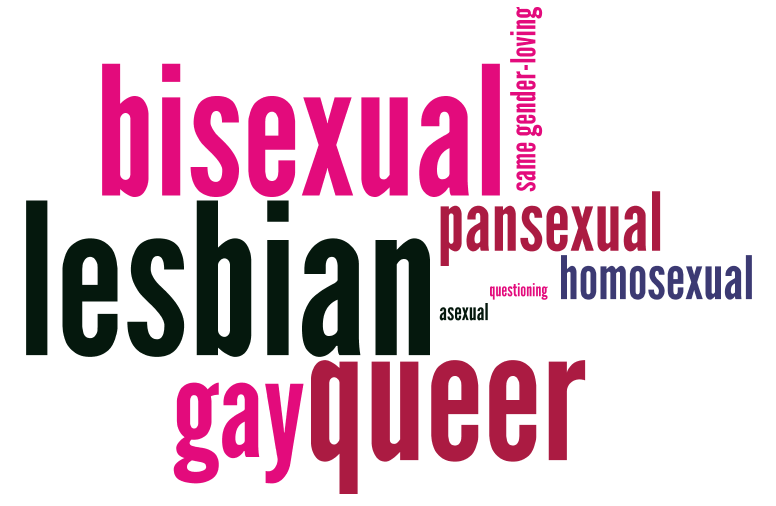 Bisexuals represent a significant portion of the population
Gender Identity
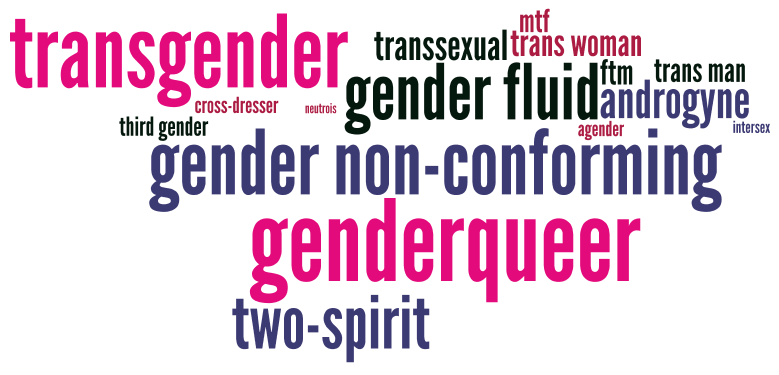 Race and/or Ethnicity
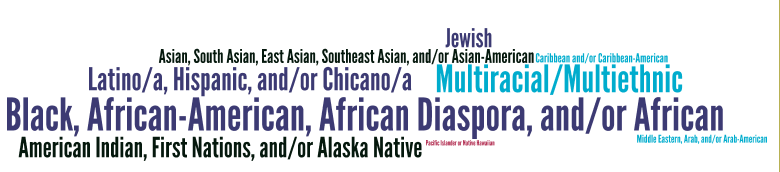 Social Justice Priorities
Highest priority:
Building multicultural community

Top UU social justice priority for the next five years:
Economic justice
Spiritual/Religious Needs
Religion is important in respondents lives yet UU involvement is relatively recent, with a significant number joining in the last ten years
Spiritual needs are generally unmet by congregations
Grief is the number one reason for seeking pastoral care/support
The majority of parents with children have had positive Religious Education (RE) experiences
People Living with Disabilities
The primary concern raised by people with disabilities of all types is that they cannot participate fully in congregational life
People of Color
People of color consistently experience microaggressions, tokenization, and invisibility in their congregations
LGBTQ People
Transgender people experience higher incidences of microaggressions and feeling different from others in their congregations than people who are lesbian, gay, bisexual or queer (LGBQ) 
The majority of survey respondents attend congregations that have gender-neutral bathrooms
The majority of survey respondents attend congregations that have LGBQ-inclusive policies and procedures and use inclusive language in worship
Less than half of UU congregations have transgender-inclusive policies and procedures and use inclusive language in worship
In Summary
The data in this presentation is only the beginning of what we learned and are continuing to learn from the Sharing Project. 

This report is not designed to be read and forgotten – it’s designed to be engaged…

inside yourself
in your congregation
and
In your community 

How might this data change your approach to welcome?
Next Steps
Download the full report at www.uua.org/sharingproject  
Watch for congregational engagement resources to be posted on this site
Presentations and webinars
Discussion guides
Worship resources
Plan some conversations in your congregations
Plan your congregation’s next steps